World Atlas Theme Infographics
Here’s where your presentation begins
World atlas theme infographics
NEPTUNE
01
02
JUPITER
Neptune is the farthest planet from the Sun
Jupiter is a gas giant and the biggest planet
03
04
MERCURY
MARS
Mercury is the closest planet to the Sun
Despite being red, Mars is a cold place
World atlas theme infographics
MAPS
Jupiter is a gas giant and the biggest planet
WORLD ATLAS
FLAGS
GEOGRAPHY
Mercury is the closest planet to the Sun
Neptune is the farthest planet from the Sun
World atlas theme infographics
45%
30%
25%
KEY STATISTICS
DATA
VISUALIZATIONS
Venus has a very beautiful name but is actually terribly hot
Jupiter is a huge gas giant named after the Roman god of the skies
Earth is the third planet from the Sun and the one that harbors life
World atlas theme infographics
World atlas theme infographics
MAPS
COUNTRIES
STATES
REGIONS
Jupiter is the biggest planet of them all
Mercury is the closest planet to the Sun
Saturn is a gas giant and has several rings
Despite being red, Mars is a cold place
Pluto is considered a dwarf planet
Earth is the third planet from the Sun
World atlas theme infographics
World atlas theme infographics
NATIONAL DATA
Venus has a beautiful name but is hot
1
RANKINGS
Earth is the third planet from the Sun
WORLD ATLAS
2
REGIONAL MAPS
Jupiter is the biggest planet of them all
3
World atlas theme infographics
01
02
03
RIVERS
GULFS
MOUNTAINS
Pluto is now considered a dwarf planet
Neptune is the farthest planet from the Sun
Mercury is the closest planet to the Sun
50%
25%
75%
World atlas theme infographics
WORLD ATLAS
MAPS
CARTOGRAPHY
CAPITALS
OCEANS
Jupiter is a gas giant and the biggest planet
Mercury is the closest planet to the Sun
Venus has a nice name but is a very hot place
Pluto is now considered a dwarf planet
World atlas theme infographics
FAUNA
CLIMATE
Jupiter is a gas giant and the biggest planet
Venus has a nice name but is a very hot place
FLORA
WATERBODIES
Mercury is the closest planet to the Sun
Pluto is considered a dwarf planet
World atlas theme infographics
World atlas theme infographics
WORLD ATLAS
PHYSICAL
POLITICAL
Jupiter is a gas giant
Mercury is the smallest planet
Venus has a beautiful name
Earth is where we all live
Despite being red, It’s cold
Pluto is a dwarf planet
Ceres is in an asteroid belt
Neptune is far away from us
The Moon is our satellite
Mercury is the smallest planet
World atlas theme infographics
03
02
NATIVE SPECIES
Earth is the third planet from the Sun and the one that harbors life
01
AREA
Jupiter is a huge gas giant named after the Roman god of the skies
POPULATION
Venus has a very beautiful name but is actually terribly hot
World atlas theme infographics
JUPITER
MERCURY
VENUS
Jupiter is a gas giant and the biggest planet
Mercury is the closest planet to the Sun
Venus has a nice name but is a very hot place
World atlas theme infographics
60%
40%
VS
AMERICA
EUROPE
Jupiter is the biggest planet of them all
Mercury is the closest planet to the Sun
Pluto is considered a dwarf planet
Earth is the third planet from the Sun
World atlas theme infographics
World atlas theme infographics
MOUNTAINS
50%
Mercury is the smallest planet
RIVERS
25%
Venus has a beautiful name
CITIES
75%
Mars is actually a very cold place
World atlas theme infographics
World atlas theme infographics
ECONOMY
Jupiter is a huge gas giant named after the Roman god of the skies
TERRITORY
POPULATION
Earth is the third planet from the Sun and the one that harbors life
Venus has a very beautiful name but is actually terribly hot
World atlas theme infographics
20%
10%
30%
40%
MERCURY
MARS
JUPITER
SATURN
Mercury is the smallest planet
Despite being red, Mars is cold
Jupiter is the biggest planet of them all
Saturn is the ringed gas giant
World atlas theme infographics
WORLD ATLAS
MAPS
CAPITALS
TEMPERATURES
Jupiter is a gas giant and the biggest planet
Mercury is the closest planet to the Sun
Neptune is the farthest planet from the Sun
Despite being red, Mars is a cold place
Pluto is considered a dwarf planet
Earth is the third planet from the Sun
World atlas theme infographics
STEP 1
STEP 3
STEP 5
Mercury is the closest planet to the Sun
Venus has a 
beautiful name
Neptune is the fourth-largest planet
STEP 2
STEP 4
Jupiter is  the biggest planet of them all
Saturn is the ringed planet and a gas giant
World atlas theme infographics
60%
EARTH
Earth is the third planet from the Sun
10%
VENUS
Venus has a very beautiful name but is hot
30%
JUPITER
Jupiter is a huge gas giant named after a god
World atlas theme infographics
World atlas theme infographics
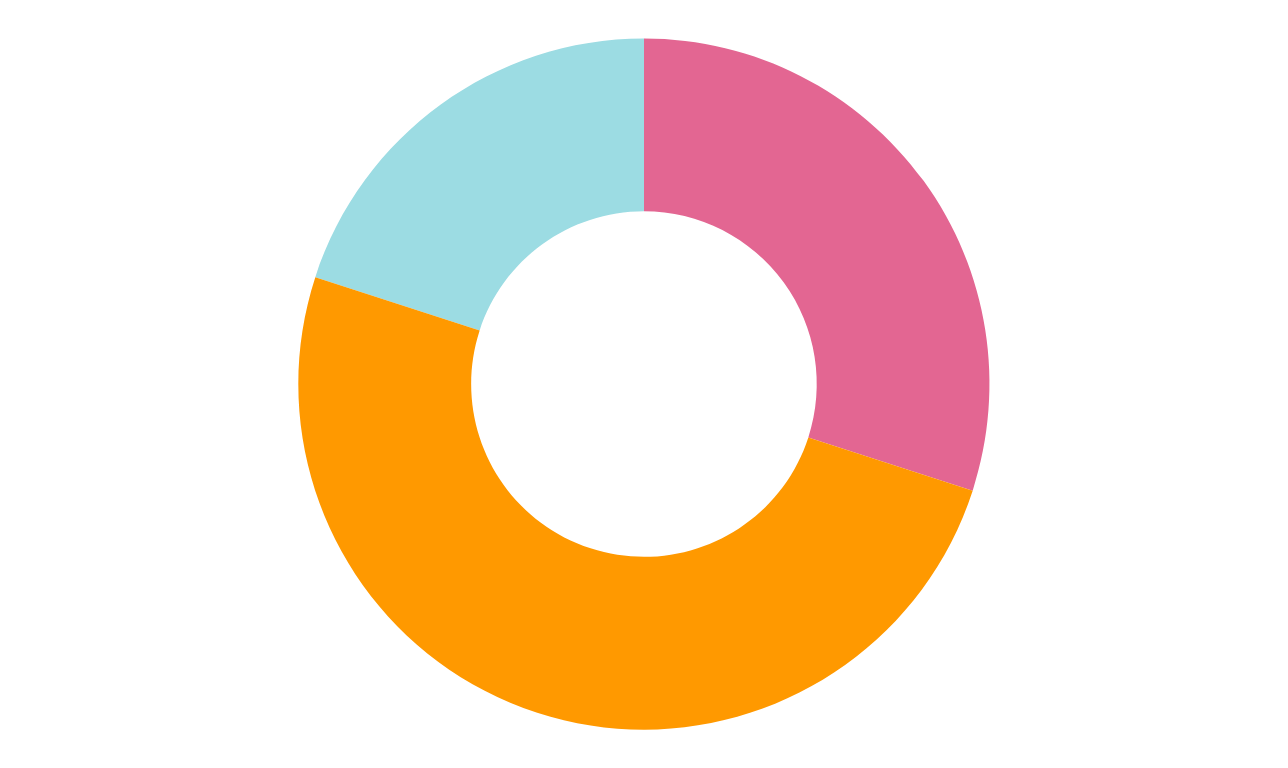 30%
EARTH
Earth is the third planet from the Sun
20%
JUPITER
Jupiter is a huge gas giant named after a god
50%
VENUS
Venus has a very beautiful name but is hot
Follow the link in the graph to modify its data and then paste the new one here. For more info, click here
World atlas theme infographics
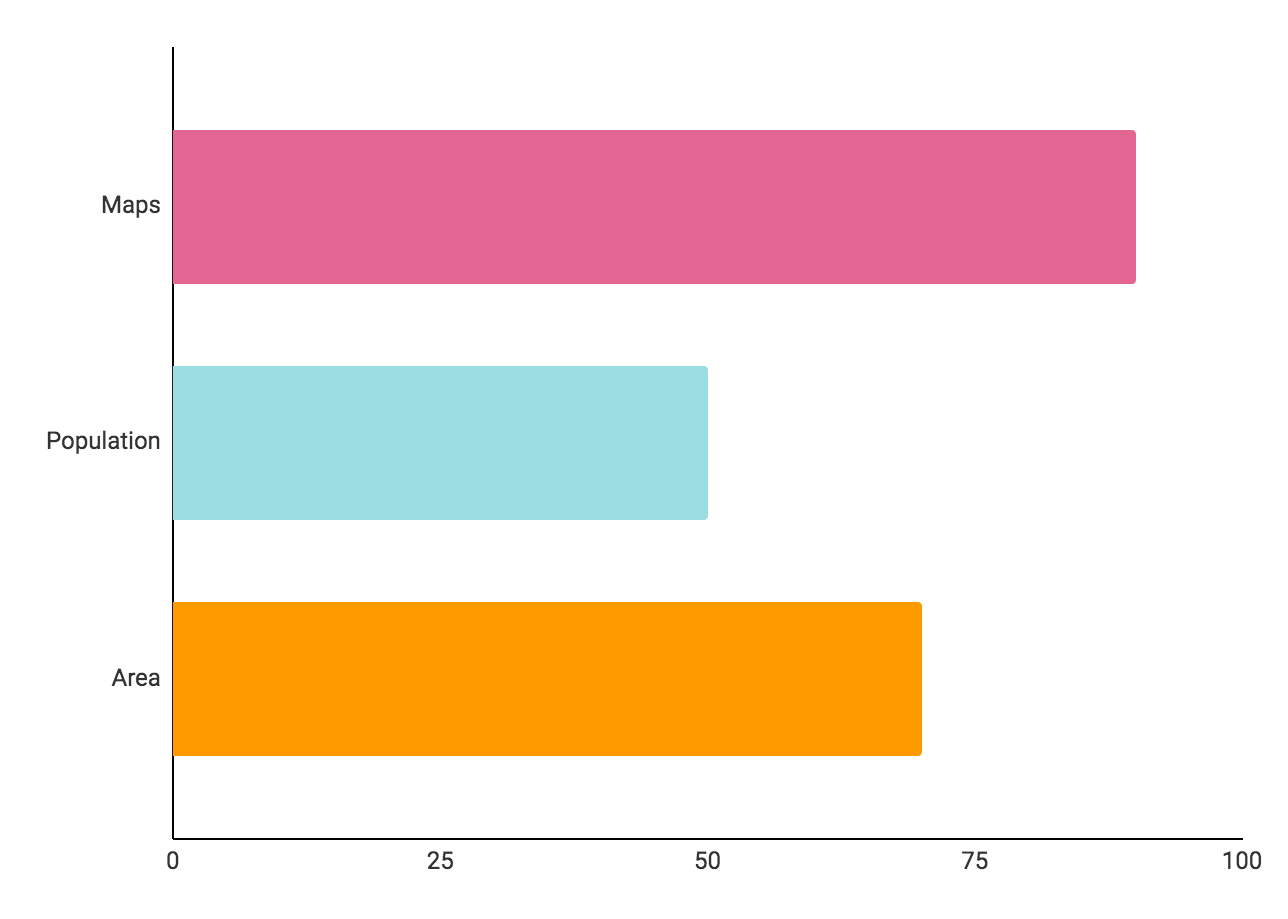 MAPS
Earth is the third planet from the Sun
90%
POPULATION
50%
Venus has a very beautiful name but is hot
AREA
70%
Jupiter is a huge gas giant named after a god
Follow the link in the graph to modify its data and then paste the new one here. For more info, click here
World atlas theme infographics
MAPS
CARTOGRAPHY
CAPITALS
OCEANS
Jupiter is a gas giant and the biggest planet
Mercury is the closest planet to the Sun
Venus has a nice name but is a very hot place
Pluto is now considered a dwarf planet
World atlas theme infographics
POPULATION
Venus has a very beautiful name but is actually terribly hot
80%
NATIVE SPECIES
Earth is the third planet from the Sun and the one that harbors life
AREA
Jupiter is a huge gas giant named after the Roman god of the skies
50%
30%
World atlas theme infographics
WORLD ATLAS
MOUNTAINS
OCEANS
Jupiter is a gas giant
Mercury is the smallest planet
Venus has a beautiful name
Pluto is a dwarf planet
Ceres is in the main asteroid belt
Neptune is very far away from us
World atlas theme infographics
JUPITER
Jupiter is a gas giant and the biggest one
MERCURY
Mercury is the closest planet to the Sun
Infographics
You can add and edit some infographics to your presentation to present your data in a visual way.
Choose your favourite infographic and insert it in your presentation using Ctrl C + Ctrl V or Cmd C + Cmd V in Mac.
Select one of the parts and ungroup it by right-clicking and choosing “Ungroup”. 
Change the color by clicking on the paint bucket. 
Then resize the element by clicking and dragging one of the square-shaped points of its bounding box (the cursor should look like a double-headed arrow). Remember to hold Shift while dragging to keep the proportions.
Group the elements again by selecting them, right-clicking and choosing “Group”.
Repeat the steps above with the other parts and when you’re done editing, copy the end result and paste it into your presentation.
Remember to choose the “Keep source formatting” option so that it keeps the design. For more info, please visit our blog.
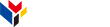 www.greatppt.com
Free Templates and Themes
Create beautiful presentations in minutes